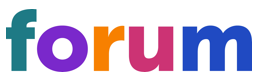 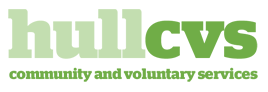 Hull VCSE AssemblyThursday 22nd February
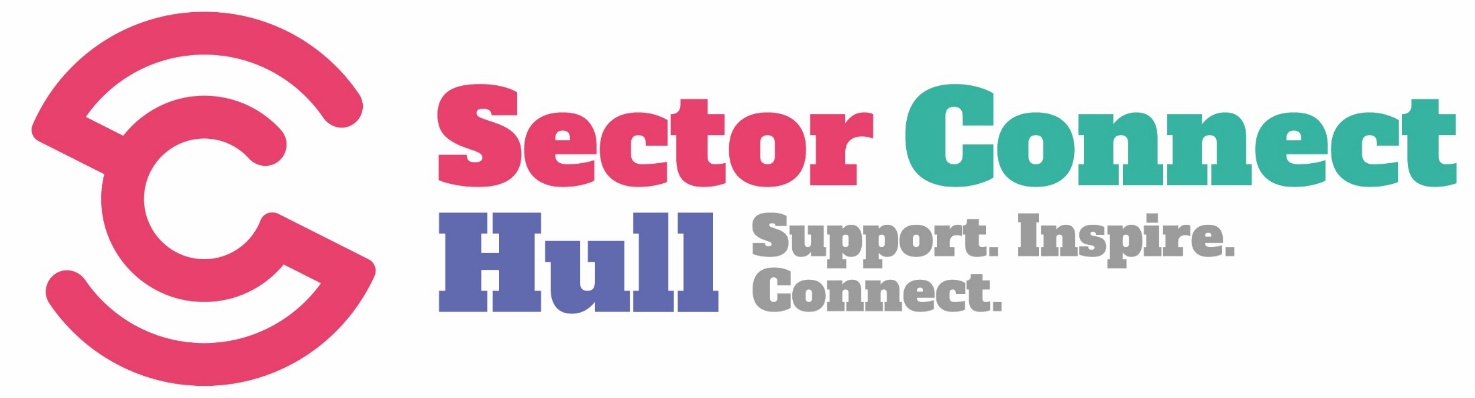 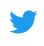 @HullSector
Welcome
Housekeeping 
Fire alarms and exits
Toilets
Refreshments

Introductions
Name
Group/organisation
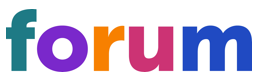 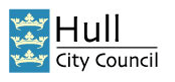 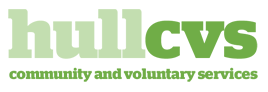 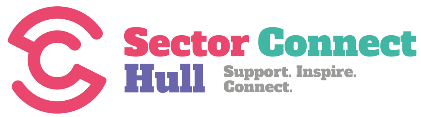 Agenda
10.10am - Hull City Council - Community Asset Transfer
10.40am - Check-In Activity 
10.55am - Matters Arising from last meeting
11.00am - Update on Digital (Helen Grimwood)
11.20am - New Models Commissioning update (Jason Stamp/Pippa Robson)
11.30am – Humber and North Yorkshire update (Jason Stamp)
11.40am - Sector Connect Updates
11.50am - VCSE Organisation updates
12.20pm - Any other business
12.30pm - Close
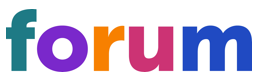 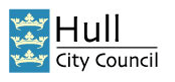 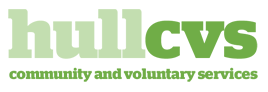 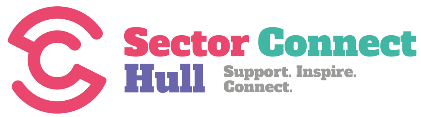 Hull City CouncilCommunity Asset Transfer Policy
2024
Context
The Authority’s present approach is to not agree to concessionary leases, but to instead seek full market value rental for any property that the Council owns and place full repair responsibilities upon the tenant, save where there is an economic case for doing otherwise. This is founded upon a policy adopted by Cabinet in July 2016. 

The Community Asset Transfer policy addresses the absence of a clear and transparent process for the evaluation of whether an economic business case exists for a lease to be let or renewed on a concessionary basis. The adoption of the policy will address this deficit.
 
The development of a Community Asset Transfer policy was agreed in principle by Cabinet September 2022. The process and documents to deliver the policy are in the process of internal approvals for role out March 2024.
Hull CAT Model
Developed with HCC Property and Assets, Area and Neighbourhoods Team, Legal Services, Open Spaces Strategic Manager and Major Projects with Sector Connect

Model adapted from established CAT policies from Manchester, Rotherham and Dumfries and Galloway
Hull CAT Documents
CAT Guide
CAT Expression of Interest
CAT Consultation Guide
CAT Healthcheck Questionnaire
CAT Business Case
Hull CAT Process
Next Steps
Question and feedback? 


Debbie Akester
Head of Service
Area and Neighbourhood Team
Check-in activity and discussion
Premises and buildings

Sector Connect will be buying in support from the Ethical Property Foundation on managing community buildings – more details to follow

What are your premises/buildings challenges? E.g. legal, utility bills, finding somewhere suitable, sharing with others
What would you like to see in the city in terms of support for community premises?
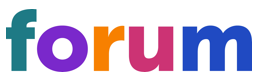 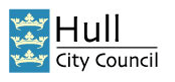 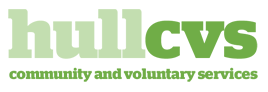 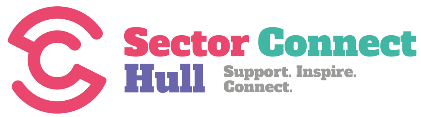 Matters Arising from last meeting
Area Committee reports and minutes available on the Council website:
https://cmis.hullcc.gov.uk/cmis/CalendarofMeetings.aspx

Report available on ‘Local Centres and Neighbourhoods’ which covers the planned capital investment programme in Hull including community centres – this will be sent with the minutes
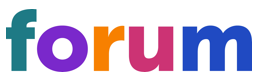 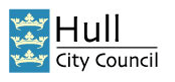 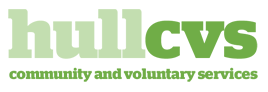 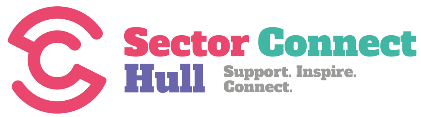 Update on DigitalHelen Grimwood, Hull CVS
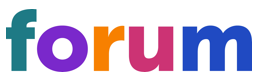 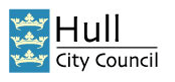 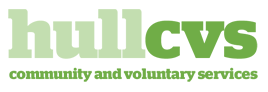 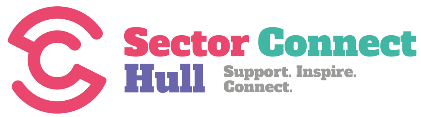 Strategic landscape
ICS level  - Digital strategy sets out how digital & data technologies can consolidate & transform how people engage with health & care in our region over next 5-10 years

Shaped by the NHS National Strategy - 7 key priorities for Digital Transformation outlined in the What Good Looks Like’ framework

ICB recognises that Digital strategy at an ICS level must complement and support place-based digital strategies and the strategies of partner organisations

At an ICS level, the VCSE Collaborative are leading a piece of work around Digital & AI

A Hull Place IT/Digital Group now established to develop the digital strategy at place - joins up current initiatives already in play whilst also working within this national framework
Hull Place IT/Digital Group reports into the Hull Health & Care Partnership, which in turn reports to ICB level
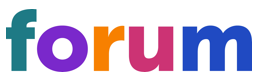 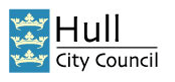 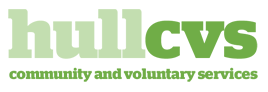 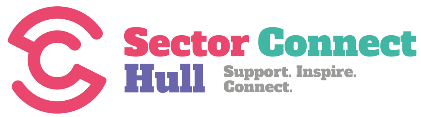 What this means for the VCSE in Hull?
Feels very NHS led and far removed from day-to-day challenges facing the VCSE sector and local communities?
Are there more fundamental issues to be working through?
Do we know where we’re at and what we need as a sector/as individual organisations?
For our communities is it purely digital exclusion? Do we understand all the unique challenges?
Do we have a clear picture of what is being delivered by us to communities around digital exclusion/building digital resilience?
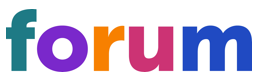 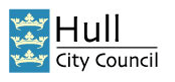 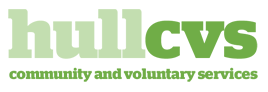 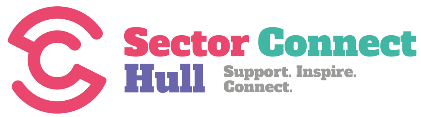 What this means for the VCSE in Hull?
Hull Place IT/Digital Group recognises the need to address some of the challenges faced by the VCSE and communities in the strategy.
However is already starting to formulate what possible solutions can be.
Are these strategies and solutions of use to your organisations and service users? Will you engage in them?
Need to make sure that the challenges facing Hull and fully heard and embedded in Hull IT Place/IT Digital group and also in the ICS VCSE collaborative work.
Low engagement in Digital related discussions and developments.
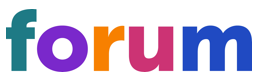 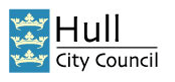 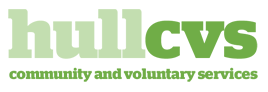 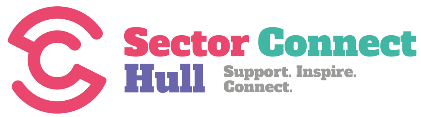 Quick Table Discussion
What is your organisation’s most pressing priority in terms of digital?

What is the most pressing priority in terms of digital for your services users/local community?

What would make you want to be more involved in digital discussions/working groups?

What type of topics would you like to see discussed at a digital focussed Assembly meeting?
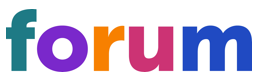 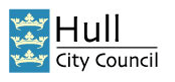 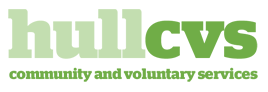 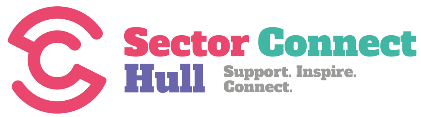 New Models of Commissioning
First round-table event held Monday 5th February. Discussions focused on:
Need for consistency
Importance of market engagement
Good planning and timelines are crucial
Lack of uplifts (year-on-year increases) a challenge
TUPE can be a barrier (requirement to transfer staff)
Social Value needs more understanding
Next steps – follow-up meeting planned
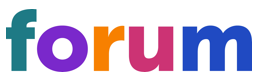 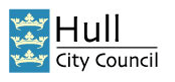 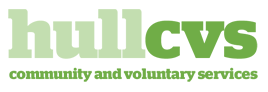 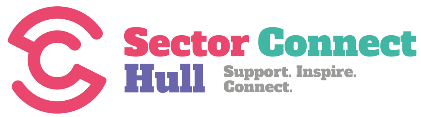 Humber and North Yorkshire

Jason Stamp, Forum CIO
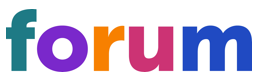 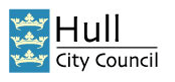 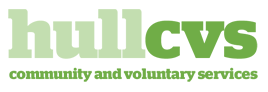 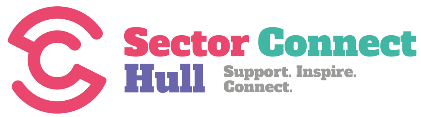 Humber and North Yorkshire Health and Care Partnership
Current challenges – finance and performance
Demonstrating the Value of Investment in the VCSE
VCSE Workforce Mapping
Vaccine Awareness
Volunteering for Health
Place Based Self Assessment
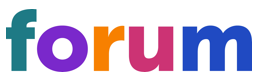 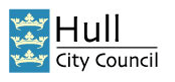 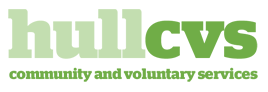 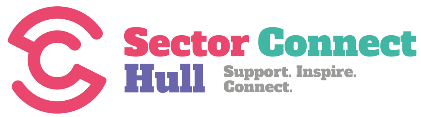 Hull Health and Care Partnership
Partnership Review and Reset
Focus on delivery of the Hull Health and Wellbeing Strategy
Three priority workstreams:
	- Integrated Neighbourhood Teams
	- Workforce
	- Health and Care Inequalities
Recurrent Health Inequalities Funding
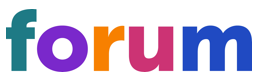 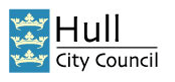 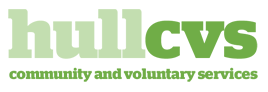 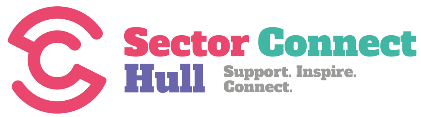 Key Activities
Partnership Review and Reset
Focus on delivery of the Hull Health and Wellbeing Strategy
Three priority workstreams:
	- Integrated Neighbourhood Teams
	- Workforce
	- Health and Care Inequalities
Recurrent Health Inequalities Funding
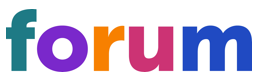 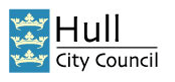 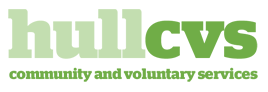 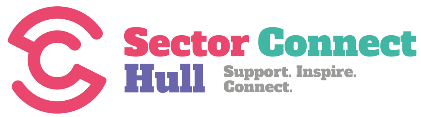 Sector Connect Hull - Updates
High volume of requests to assist in setting up new organisations – this is positive but we are encouraging partnerships where possible as there is a significant potential for duplication

If you know of anyone wanting to start a new group or organisation please do refer them
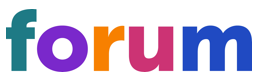 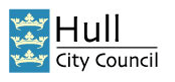 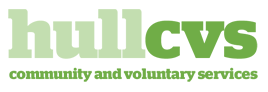 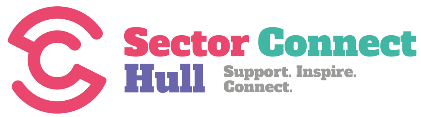 Sector Connect Hull - Funding
Small grants (£15k) – Weavers’ Company Benevolent fund, smaller charitable organisations working with people at risk of crime involvement

https://northbankforum.org.uk/funding/the-weavers-company-benevolent-fund
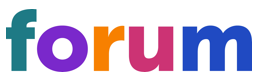 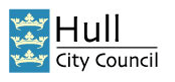 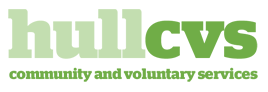 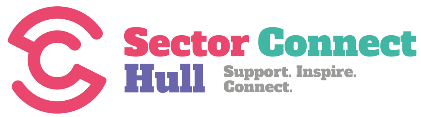 Sector Connect Hull - Funding
Small grants (£5k) – Screwfix Foundation, capital, repair and maintenance for community premises (open deadline, quarterly assessment)

https://northbankforum.org.uk/funding/screwfix-foundation/  
/
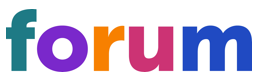 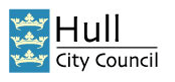 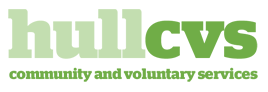 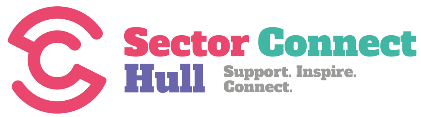 Sector Connect Hull - Funding
Small grants (£5k) – Schroder Charity Trust, education and youth, arts/culture and heritage, environment and conservation, health and wellbeing, strengthening communities (open deadline)
https://northbankforum.org.uk/funding/schroder-charity-trust/
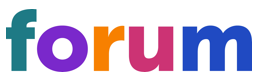 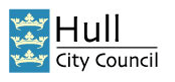 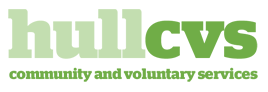 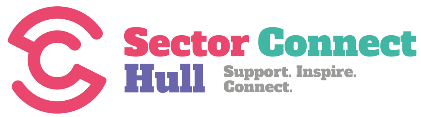 Sector Connect Hull - Vacancies
Welcome House Trustee
Community Engager at Forum
Sessional Play Worker at Child Dynamix

All the latest vacancies at https://northbankforum.org.uk/vacancies/
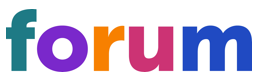 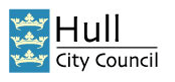 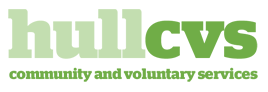 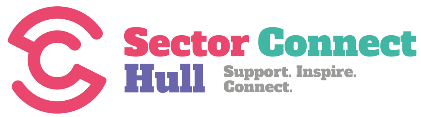 Sector Connect Hull - Updates
Please do tell us about your funding successes, especially where we’ve helped!

We will be contacting organisations we’ve supported through one-to-one advice, training or networking with a feedback survey in the next few months to help us improve our services and demonstrate our impact.
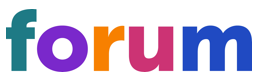 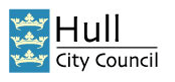 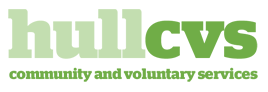 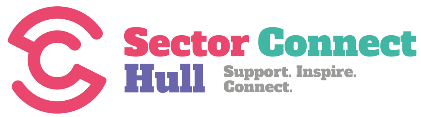 Sector Connect Hull - Training
New Training for next quarter
Developing diverse income
GDPR
Bystander First Aid
Making Every Contact Count

Book your places HERE
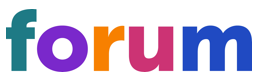 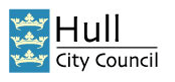 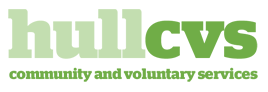 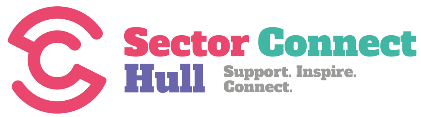 VCSE Organisation Updates
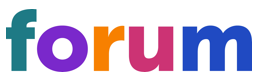 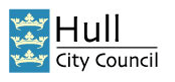 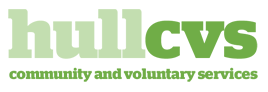 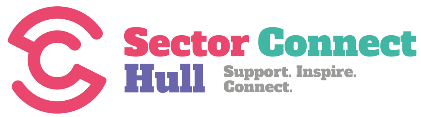 [Speaker Notes: Matt Wright]
Next Meeting
Next VCSE Assembly:
24th April 2024 – 1pm to 3.30pm at Centre 88, Saner Street, Hull, HU3 2TR
Book your place at https://hullcvs.org.uk/vcse-assembly-booking-form/ 
Next VCSE Collaborative:
19th March 2024 – 1pm to 3.30pm, venue and theme TBC (Children and Young People or Digital)
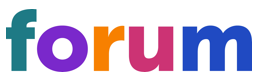 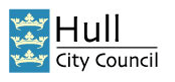 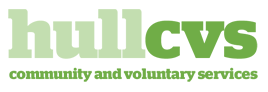 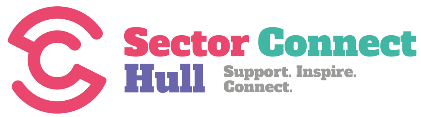 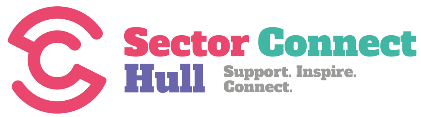 [Speaker Notes: Matt]
Thank you
Accessing the service and contacting the team:
help@sectorconnecthull.org.uk
www.sectorconnecthull.org.uk
Twitter @HullSector
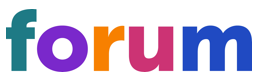 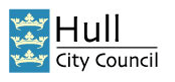 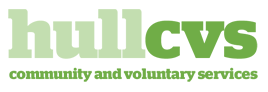 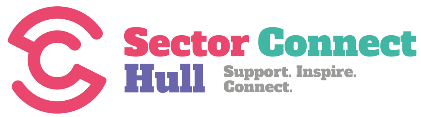 [Speaker Notes: Matt]